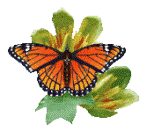 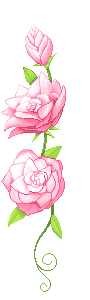 Tự nhiên và xã hội
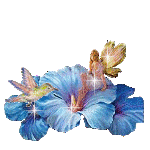 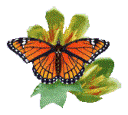 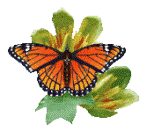 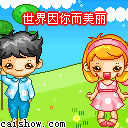 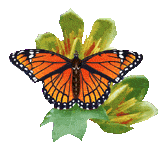 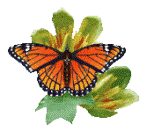 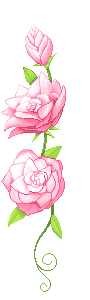 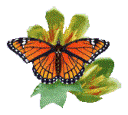 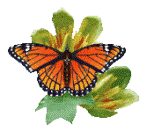 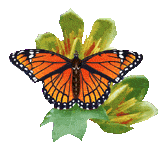 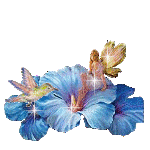 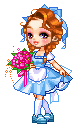 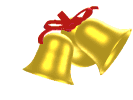 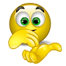 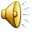 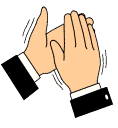 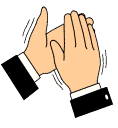 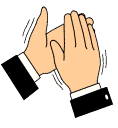 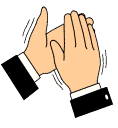 Tự nhiên và xã hội
Tự nhiên và xã hội
Bài 36: Vệ sinh môi trường
SGK / 68
Nhóm 1, 2: Điều tra rác thải ở trong trường học.
Nhóm 3,4: Điều tra rác thải ở địa phương nơi em ở.
Tự nhiên và xã hội
Bài 36: Vệ sinh môi trường
NỘI DUNG ĐIỀU TRA
1. Kể tên những nơi thường có rác.
2. Các loại rác em thấy.
3. Rác do đâu mà có?
Tự nhiên và xã hội
Bài 36: Vệ sinh môi trường
1.Tác hại của rác thải.
Tự nhiên và xã hội
Bài 36: Vệ sinh môi trường
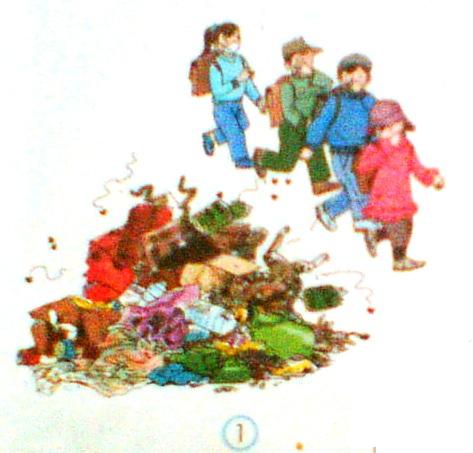 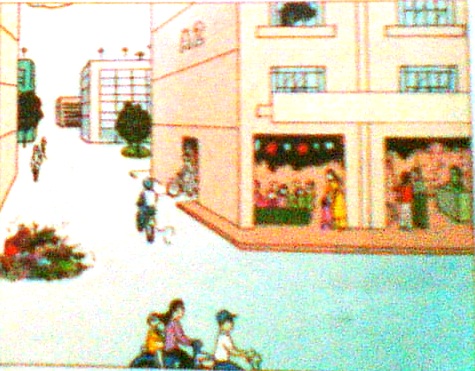 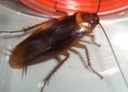 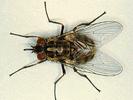 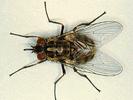 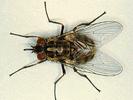 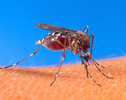 Tự nhiên và xã hội
Bài 36: Vệ sinh môi trường
1.Tác hại của rác thải:
- Gây ô nhiễm môi trường;
- Sinh ra nhiều mầm bệnh, có hại đến sức khoẻ con người…
Tự nhiên và xã hội
Bài 36: Vệ sinh môi trường
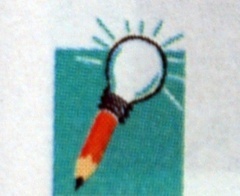 - Trong các loại rác, có những loại rác dễ bị thối rữa, bốc mùi hôi thối và chứa nhiều vi khuẩn gây bệnh.
- Chuột, gián, ruồi,… thường sống ở những nơi có rác. Chúng là những con vật trung gian truyền bệnh cho người
Tự nhiên và xã hội
Bài 36: Vệ sinh môi trường
Nhóm 2
2.Cách xử lý rác thải.
Chỉ và nói rõ việc làm nào đúng, việc làm nào sai trong các hình?
Tự nhiên và xã hội
Bài 36: Vệ sinh môi trường
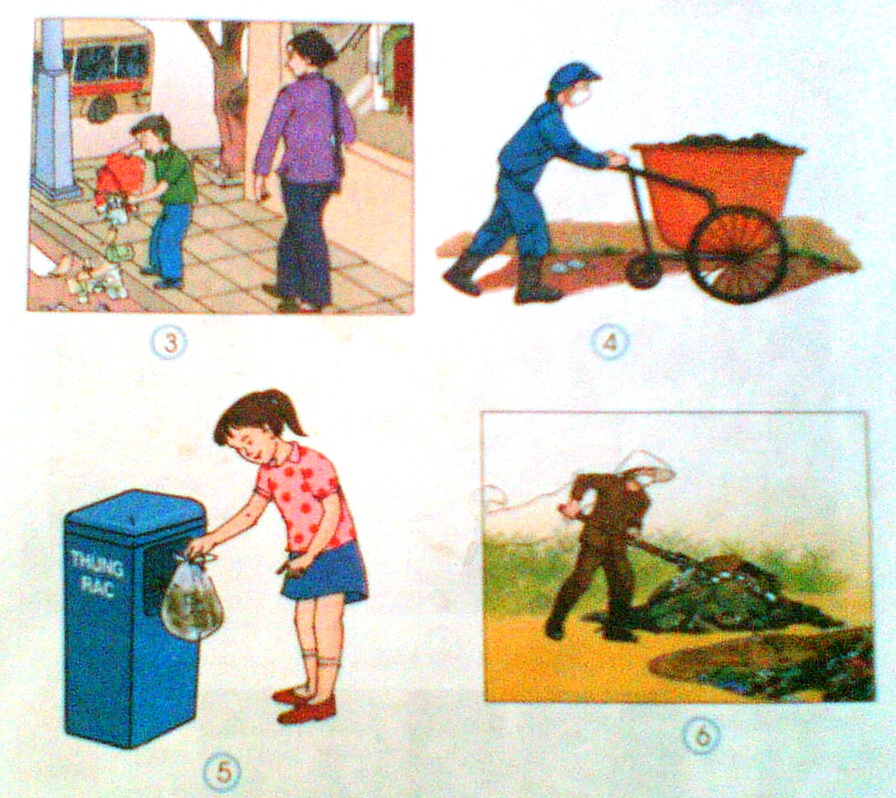 Tự nhiên và xã hội
Bài 36: Vệ sinh môi trường
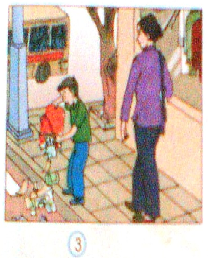 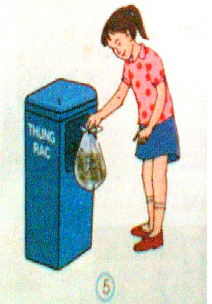 Sai
Đúng
Tự nhiên và xã hội
Bài 36: Vệ sinh môi trường
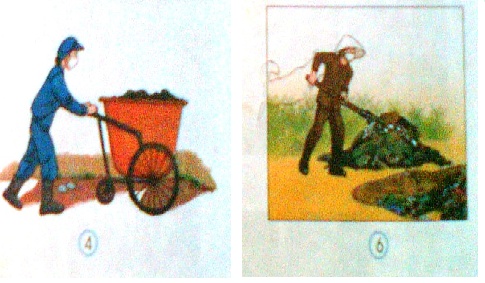 Tự nhiên và xã hội
Bài 36: Vệ sinh môi trường
2.Cách xử lý rác.
Đốt
Tái chế
Chôn
Ủ
nhựa, nhôm, giấy vụn…
cỏ, lá cây, lông gà lông vịt….
xác động vật chết,….
vỏ ốc,    ni lông, rơm,rạ….
Tự nhiên và xã hội
Bài 36: Vệ sinh môi trường
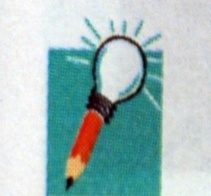 Rác thải có thể được xử lý theo bốn cách:
Chôn;
 Đốt;
 Ủ (để bón ruộng,…);
 Tái chế.
Tự nhiên và xã hội
Bài 36: Vệ sinh môi trường
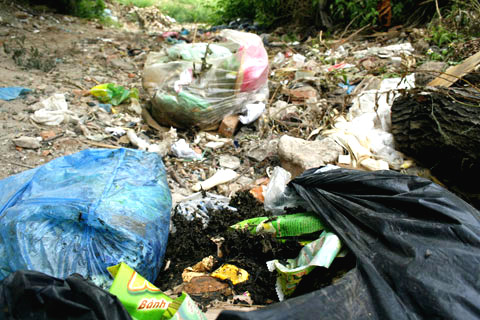 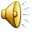 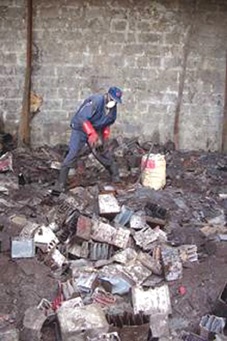 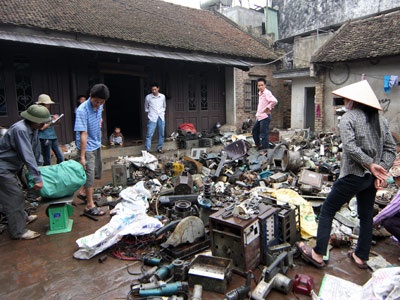 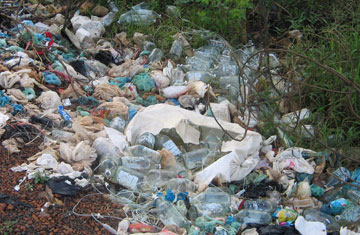 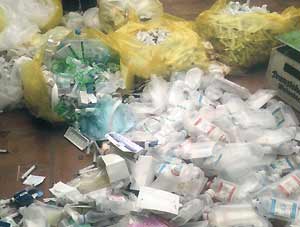 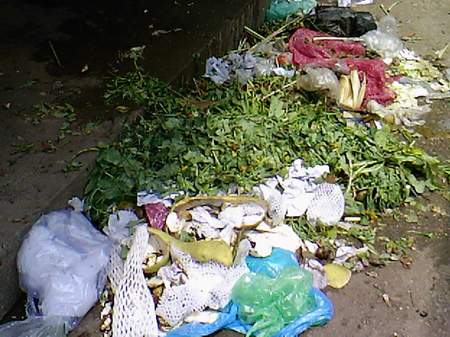 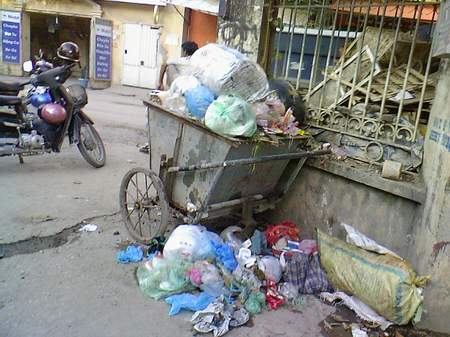 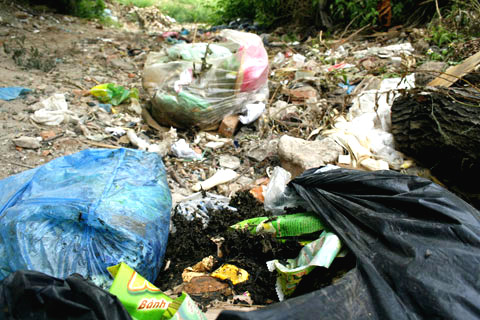 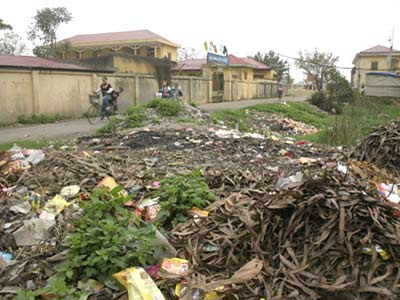 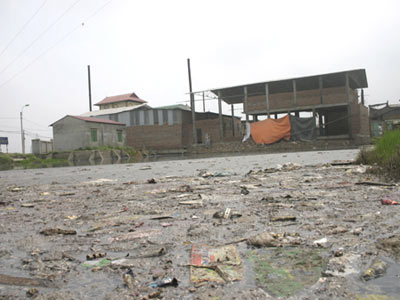 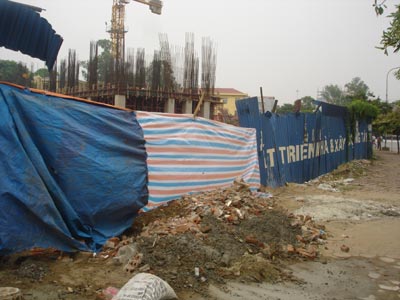 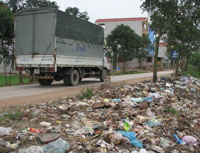 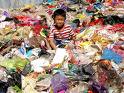 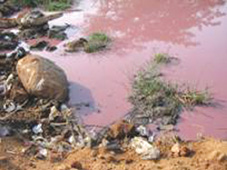 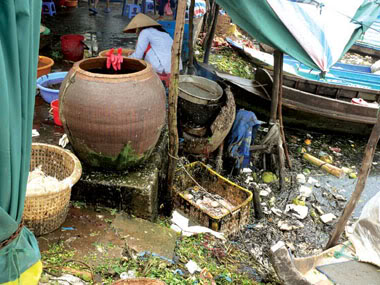 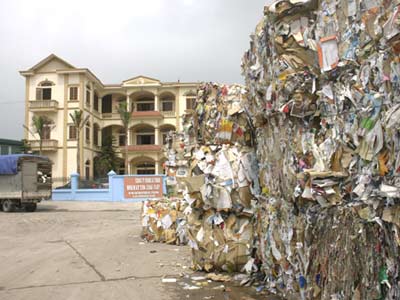 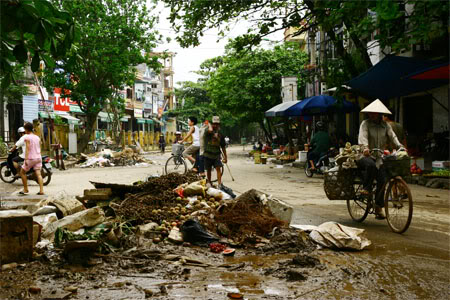 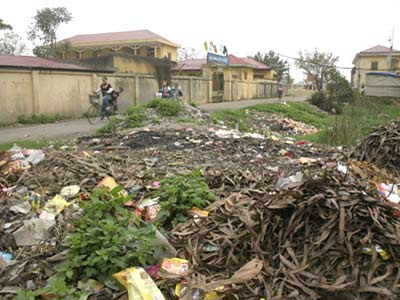 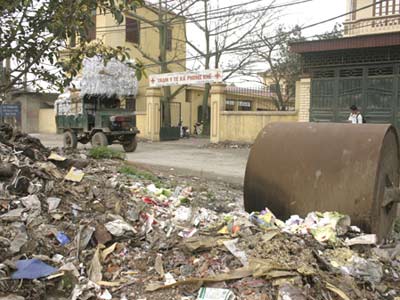 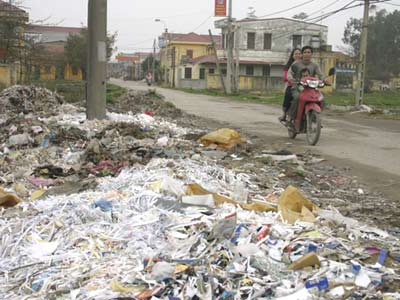 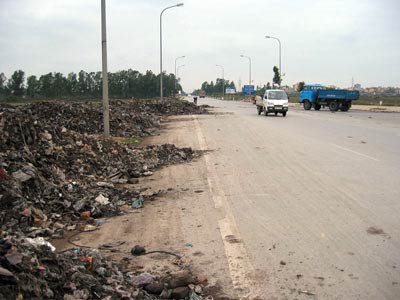 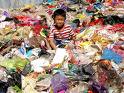 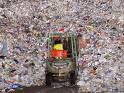 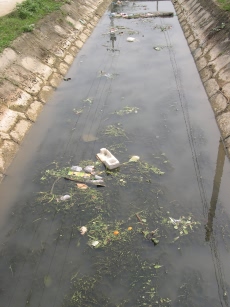 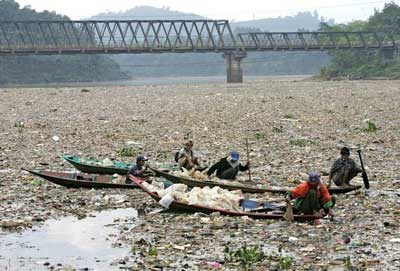 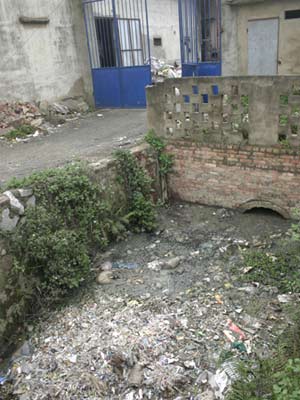 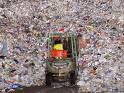 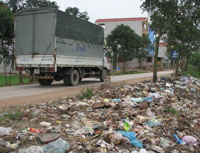 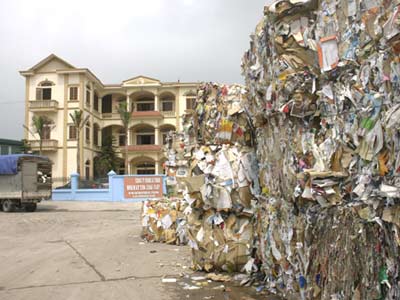 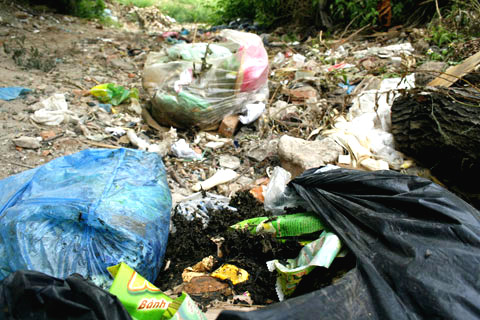 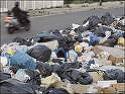 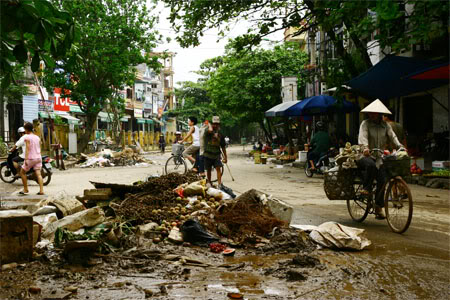 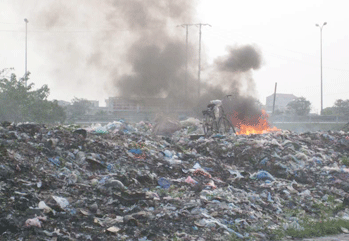 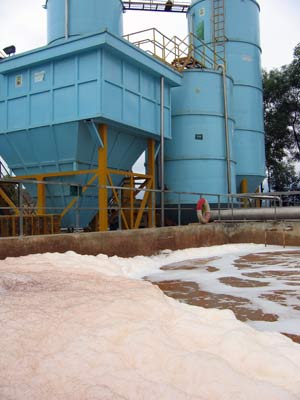 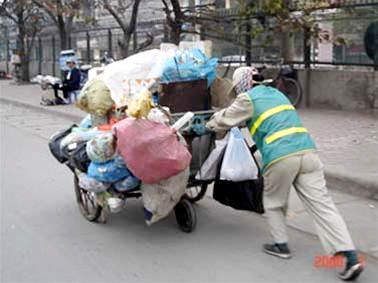 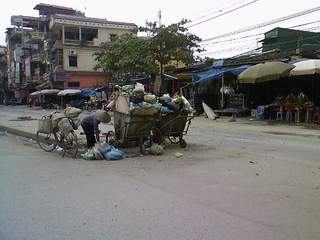 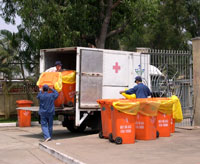 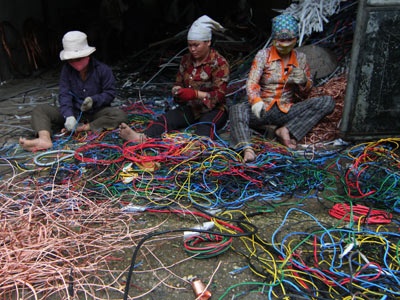 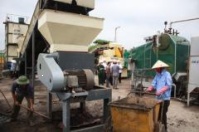 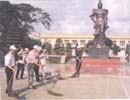 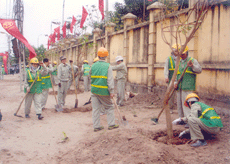 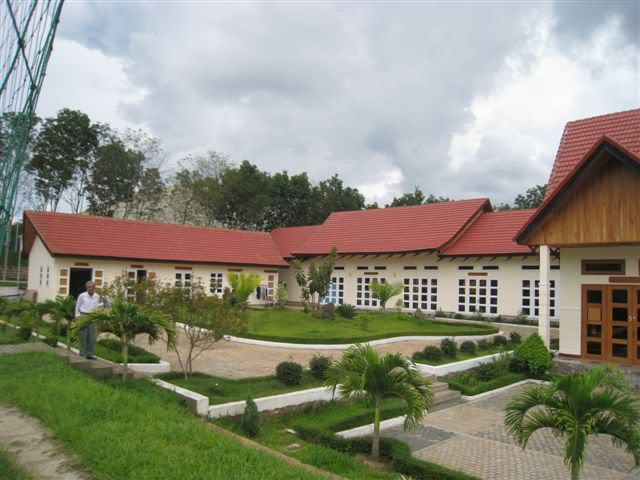 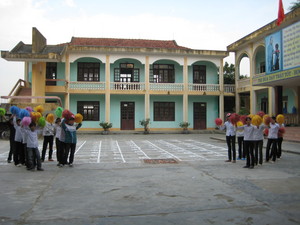 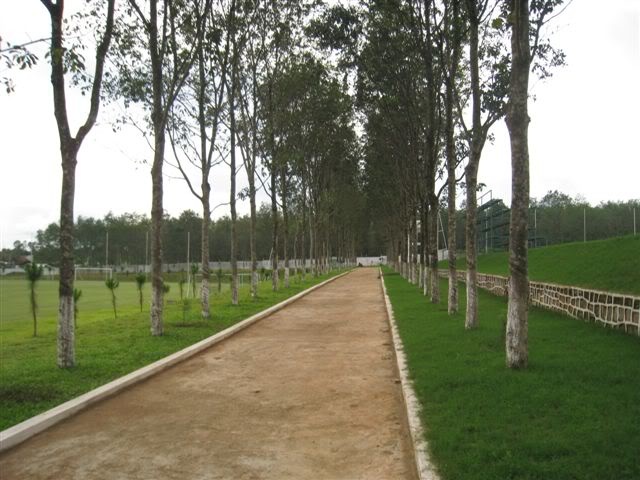 Tự nhiên và xã hội
Bài 36: Vệ sinh môi trường
1. Tác hại của rác thải.
- Gây ô nhiễm môi trường;
- Sinh ra nhiều mầm bệnh, có hại đến sức khoẻ con người…
2. Cách xử lý rác.
Đốt
Chôn
Ủ
Tái chế
xác động vật chết, ….
cỏ, lá cây, lông gà lông vịt….
vỏ ốc,    ni lông, rơm,rạ…
nhựa, nhôm,     giấy vụn…
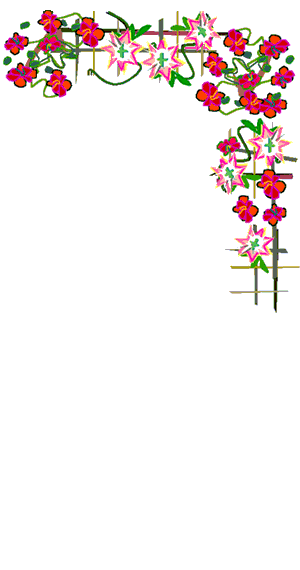 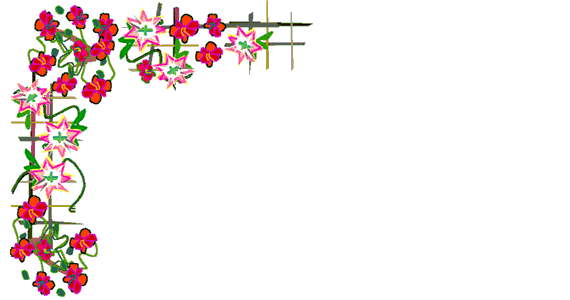 Chúc các em học giỏi, chăm ngoan.
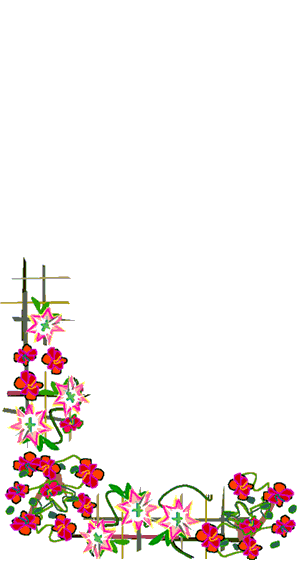 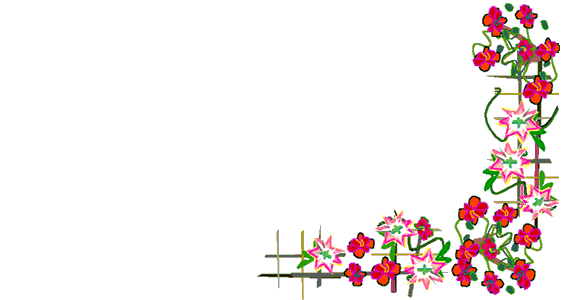 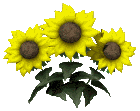 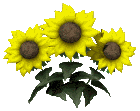 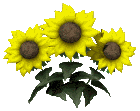